2301369 DATA COMMUNICATION I
http://pioneer.netserv.chula.ac.th/~achatcha/
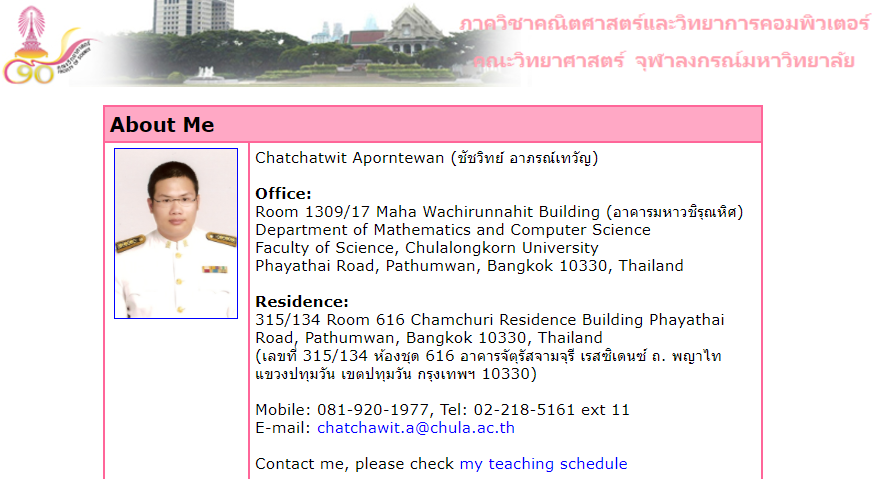 Prerequisite
2301260 PROG TECH
Syllabus
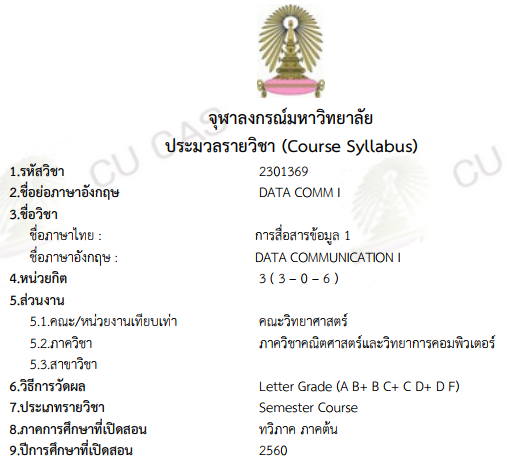 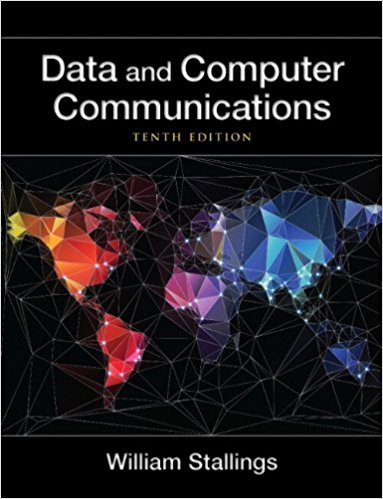 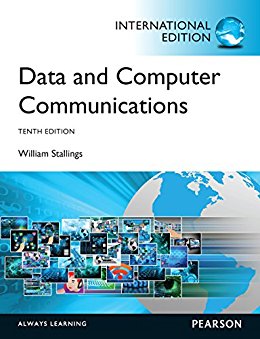 ใช้เล่มนี้
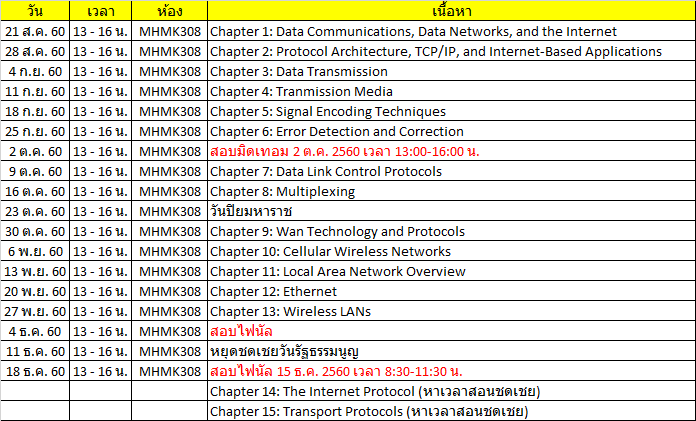 Grading
≥	80	A
≥	75	B+
≥ 	70	B≥	65	C+≥	60	C
≥	55	D+
≥	50	D
<	50	F
คะแนนสอบมิดเทอม		30%	
คะแนนสอบไฟนัล		30%
คะแนนโปรเจ็ค		40%
ข้อสอบให้จดโน้ตด้วยลายมือตัวเองเท่านั้นไม่จำกัดจำนวนหน้า
เกณฑ์การให้คะแนนโครงงาน
8 คะแนน	โปรแกรม socket
8 คะแนน	โปรแกรมสร้างไฟล์ .wav ของข้อมูลที่จะส่ง8 คะแนน	โปรแกรมอ่านข้อมูลจากไฟล์ .wav
8 คะแนน	โปรแกรมรับส่งข้อมูลผ่านสาย AUX (ความถูกต้อง)

8 คะแนน	 โปรแกรมรับส่งข้อมูลผ่านสาย AUX (อัตโนมัติ)
0101 1001 0000 1111 0000 0000 1111 1111 บิตละ 0.5 คะแนน ให้ลองได้ 3 ครั้ง เอาครั้งที่ดีที่สุด
เครื่องรับรันโปรแกรม receive ไว้ แล้วเครื่องส่งรันโปรแกรม send เพื่อส่งข้อมูลให้เครื่องรับแบบอัตโนมัติโดยไม่ต้องมีคนเข้าไปช่วย เช่น ใช้คนมองหาจุดเริ่มต้น หรือจุดสิ้นสุดของข้อมูลในสัญญาณเสียง
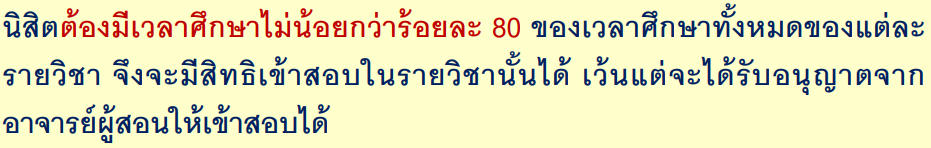 Project: Data Transfer via AUX cable
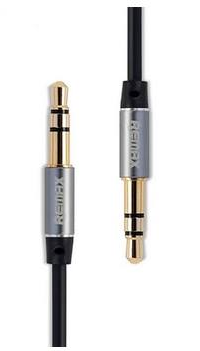 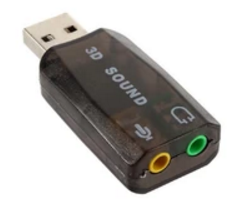 Project: Data Transfer via AUX cables
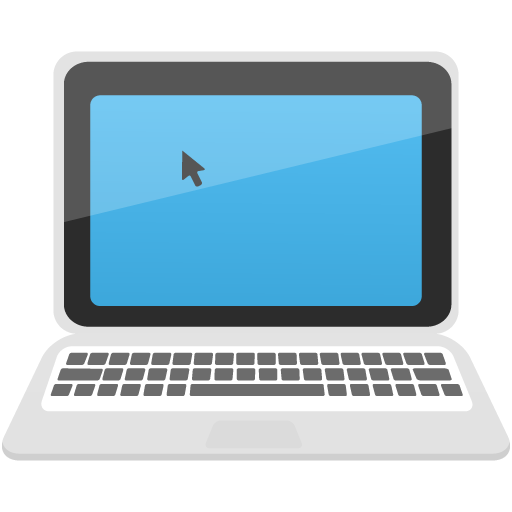 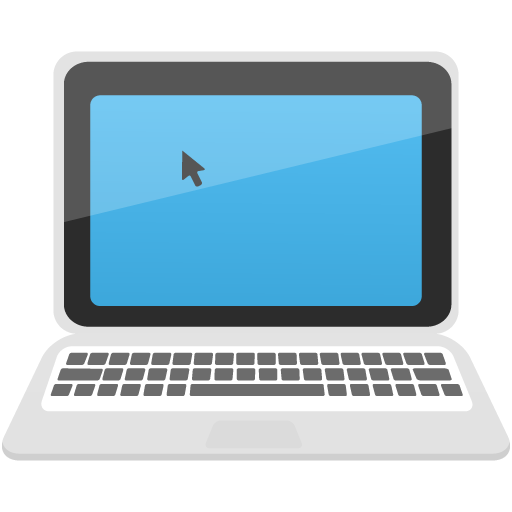 AUX cables (2 เส้น)
Hello, how are you?
I am fine, and you?
I am fine too.
Hello, how are you?
I am fine, and you?
I am fine too.
Real-timechat
ให้แสดงตัวอักษรแค่ 0/1 ก็พอแล้ว
ได้คะแนน 50% กลุ่มละ 2 – 3 คน
Project: Data Transfer via AUX cables
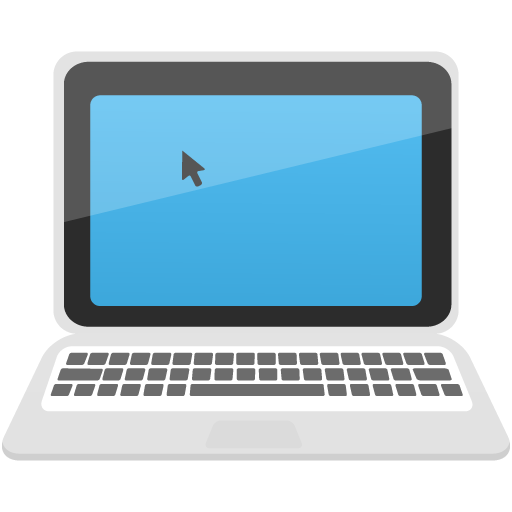 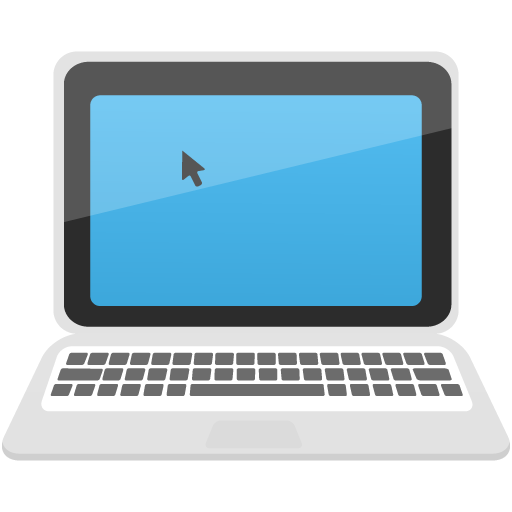 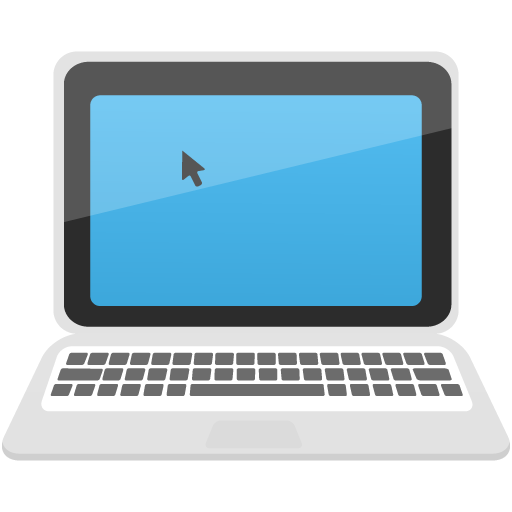 Router
Com #1
Com #2
ได้คะแนน 80% ใช้ 2 กลุ่มรวมกัน
Project: Data Transfer via AUX cables
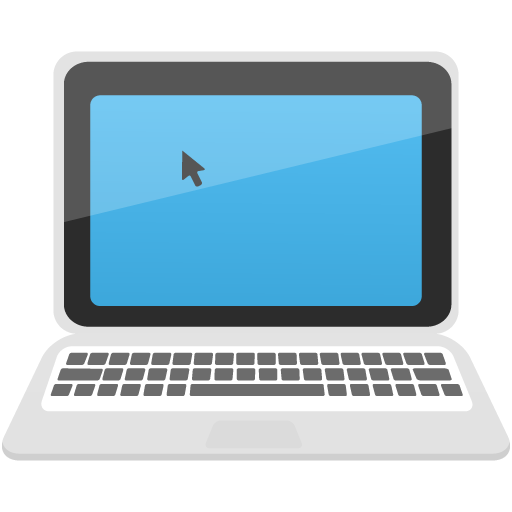 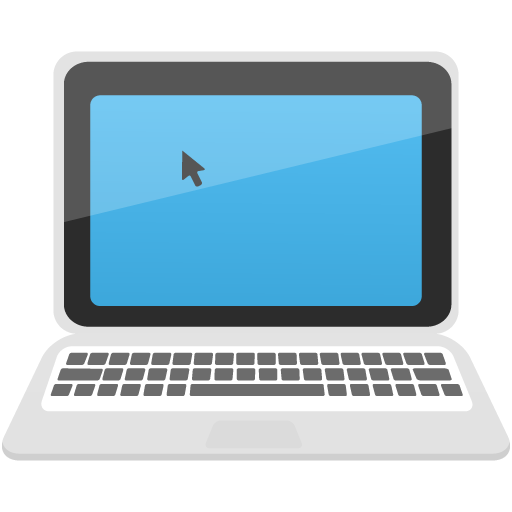 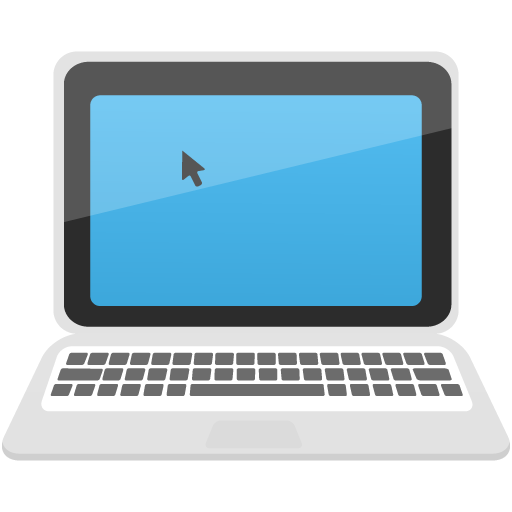 Router
Com #1
Com #2
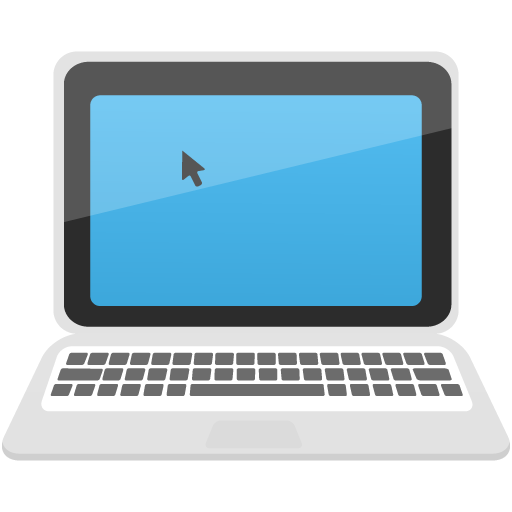 Com #3
ได้คะแนน 100% ใช้  2 กลุ่มรวมกัน
Project: Data Transfer via AUX cables
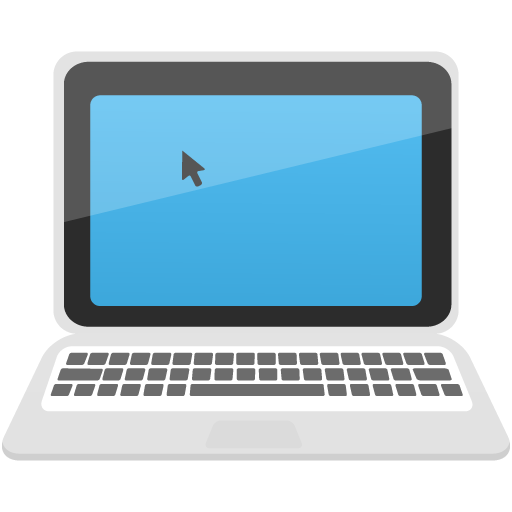 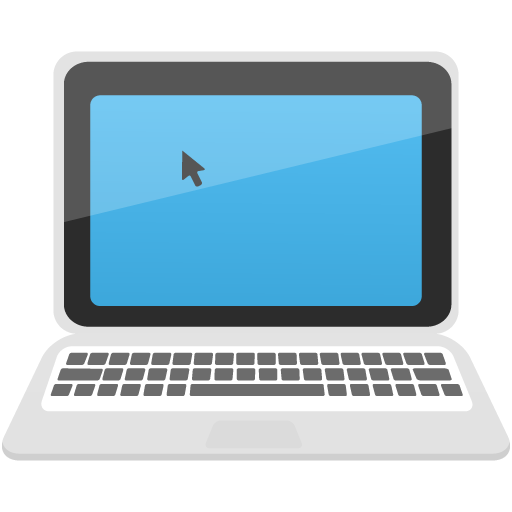 Com #1
Com #4
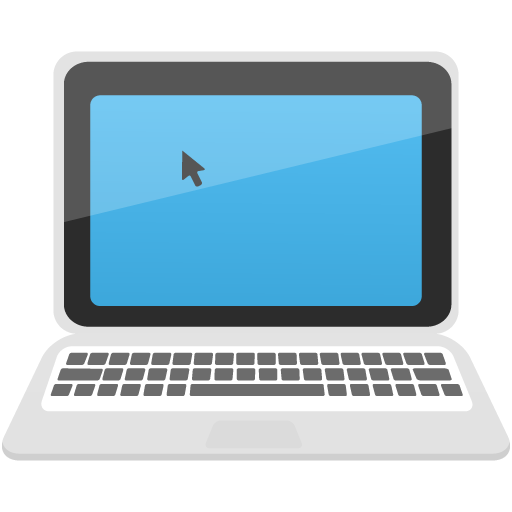 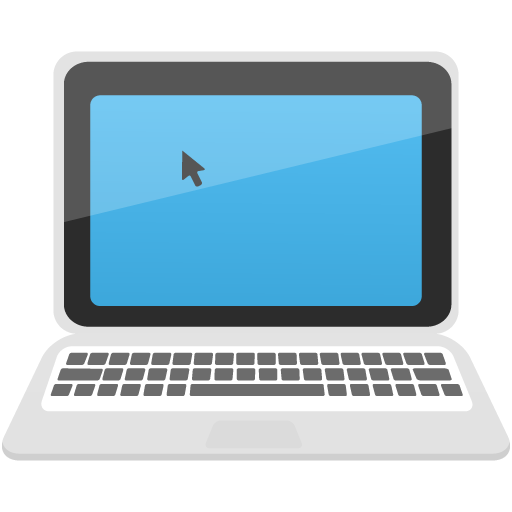 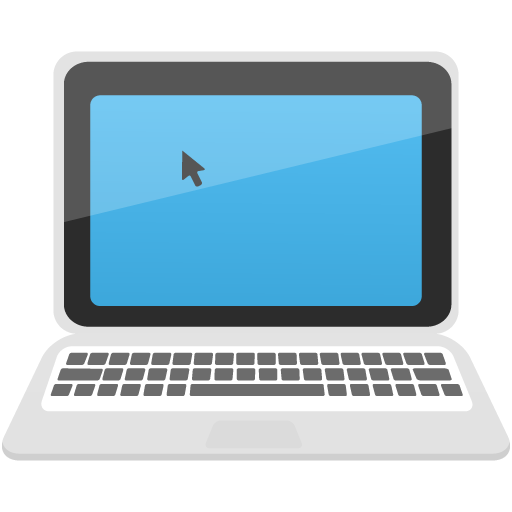 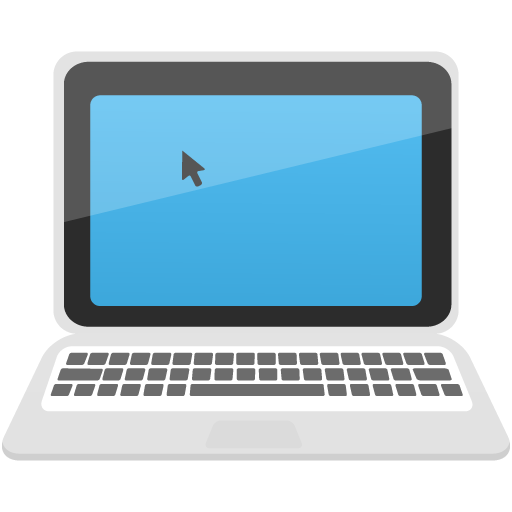 Com #2
Com #5
Router
Router
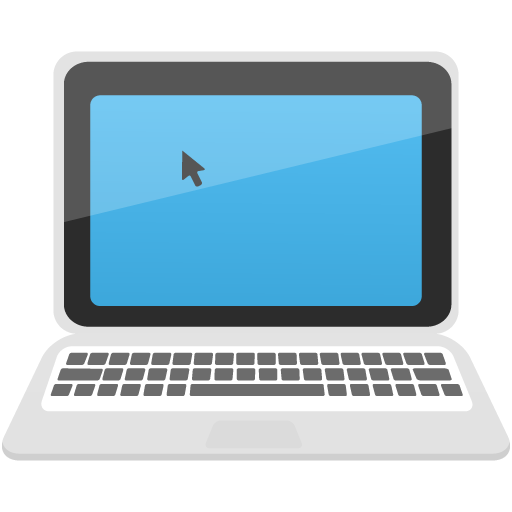 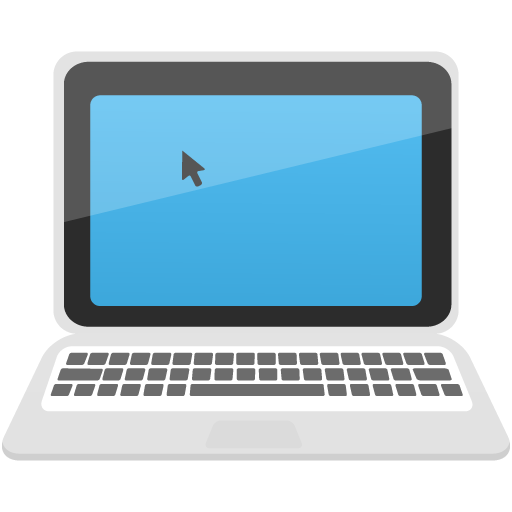 Com #3
Com #6
Bonus Track 4 กลุ่มรวมกัน